职教高考新实践专题篇
政治
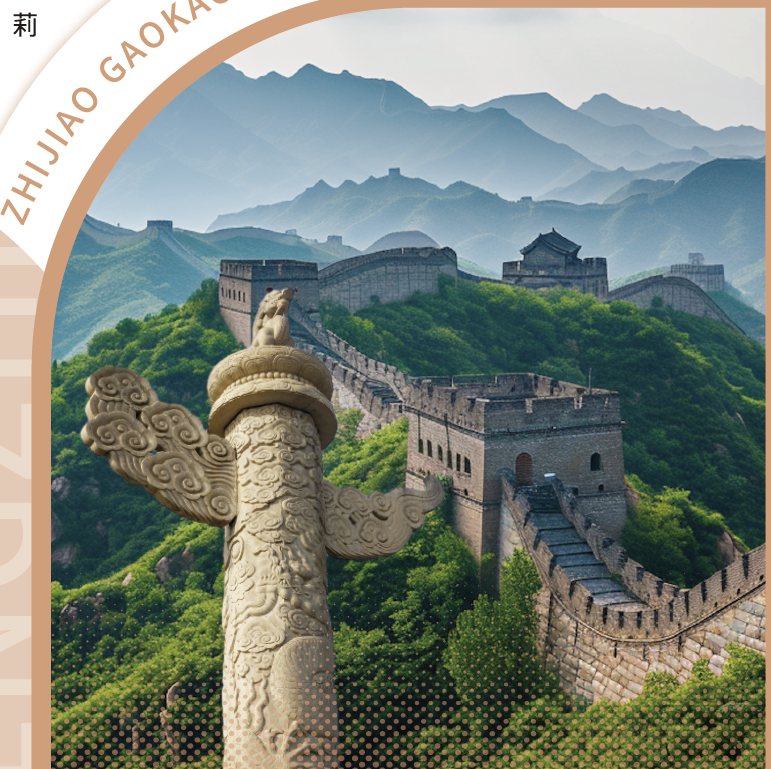 主　编　邓绍艺　
沙开梅 
王洪碧
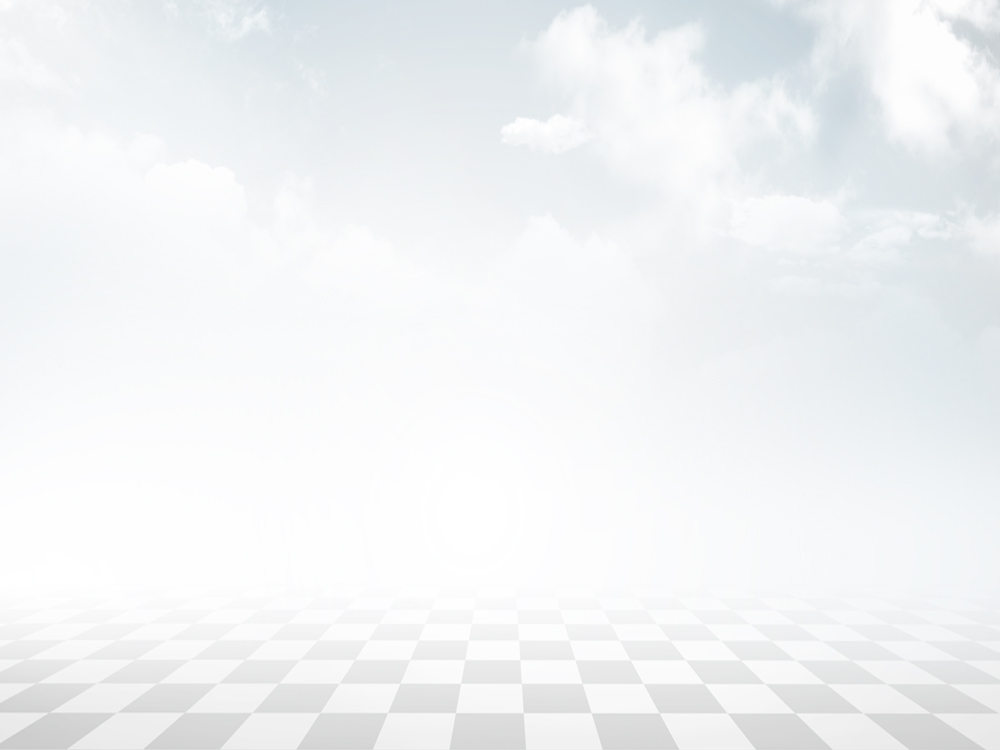 第一单元
感悟道德力量
目录 CONTENTS
01
追求向上向善的道德
02
让美德照亮幸福人生
第一单元测试卷
03
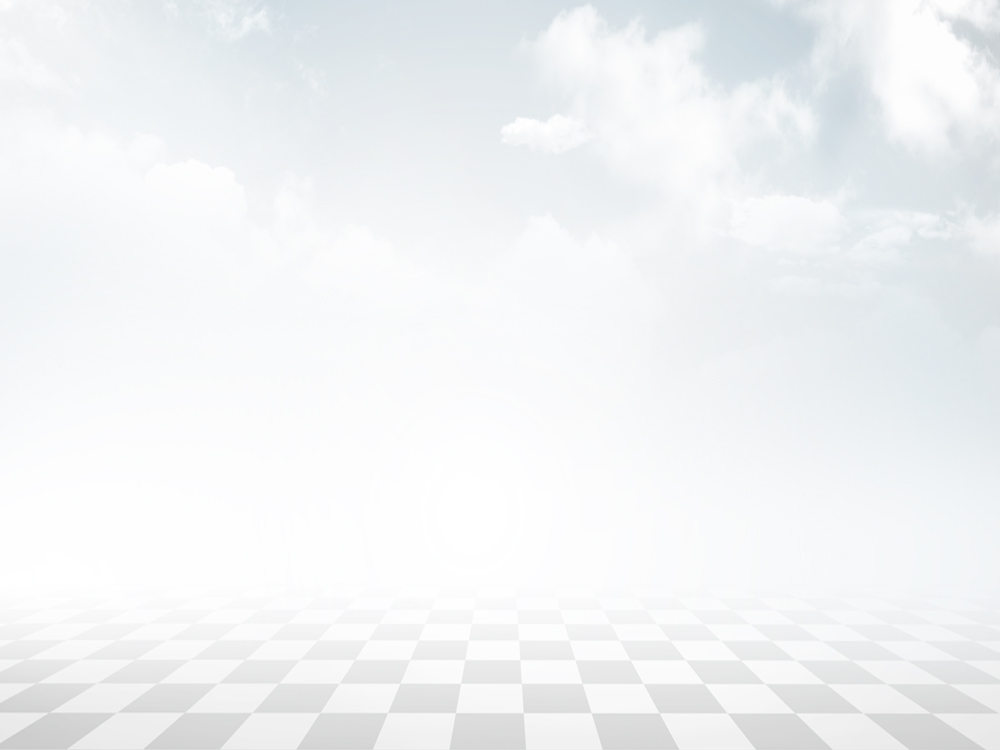 第1课
追求向上向善的道德
一、单项选择题。在每小题给出的四个选项中，只有一项是符合题目要求的。
1. 下列关于道德的说法，正确的是（	 ）。
A. 道德由国家强制力保证实施	 B. 道德是由人们的思想觉悟决定的
C. 道德为人类社会所特有	 	 D. 道德的内容在各个时代都相同
C
【解析】
【解析】 本题考查道德的特点。道德具有广泛性，道德为人类社会所特有，遍及公共生活、职业生活、家庭生活、个人生活的各个角落。道德依靠社会舆论、传统习俗和内心信念等约束和规范人们的行为，而不是国家强制力，A项错误。道德是由社会经济关系决定的，而不是人们的思想觉悟，B项错误。道德具有时代性，不同的时代有不同的道德要求，而不是各个时代都相同，D项错误。
返  回
A
2. “国无德不兴，人无德不立”反映了（ 	      ）。
A. 道德的作用 			B. 道德的影响
C. 道德与国家、个人的关系 		D. 以德治国的重要性
【解析】 本题考查道德的作用。“国无德不兴”，一个国家没有厚德就不会兴旺，体现了道德对国家的作用，道德是衡量一个国家或民族的发展水平和文明程度的重要标尺，对国家治理和社会发展具有重要意义。“人无德不立”，人没有好的德行就不能立足于社会，体现了道德对个人的作用，道德是衡量个人素质水平的重要标尺，对每个人的人生发展和成长成才具有重要意义。
3. “富贵不能淫，贫贱不能移，威武不能屈”体现了中华传统美德中的（ 	 ）。
A. 自强不息的精神 		B. 敬业乐群的精神
C. 扶危济贫的精神 		D. 见义勇为的精神
A
【解析】
【解析】 本题考查中华传统美德的内涵。中华民族在长期实践中培育和形成了独特的思想理念和道德规范，有自强不息、敬业乐群、扶正扬善、扶危济困、见义勇为、孝老爱亲等传统美德。“富贵不能淫，贫贱不能移，威武不能屈”意思是富贵时节制不挥霍，贫贱时不自我怀疑，强权压迫下不改变自己的态度，这体现了中华传统美德中的励志自强、崇尚精神境界的精神品质。
返  回
4. 社会主义道德建设以（          ）为原则。
A. 无私奉献			 B. 助人为乐
C. 马克思主义 		 D. 集体主义
D
【解析】 本题考查坚持道德建设的社会主义方向。社会主义道德建设坚持以马克思主义为指导，以为人民服务为核心，以集体主义为原则，以爱祖国、爱人民、爱劳动、爱科学、爱社会主义为基本要求。
5. 习近平总书记指出，“法律是准绳，任何时候都必须遵循；道德是基石，任何时候都不可忽视。”这表明（ 	   ）。
	 ①强化道德对法治的支撑作用	 ②树立鲜明道德导向，弘扬美德义行
	 ③在法治教育中突出道德内涵	 ④用道德手段解决法治领域突出问题
A. ①② 		B. ③④ 	C. ①②③ 		D. ②③④
A
【解析】 本题考查法治与德治的内在联系。我们应该强化道德对法治的支撑作用，发挥法治对道德的保障作用。③“在法治教育中突出道德内涵”这一说法错误，应该是“在道德教育中突出法治内涵”。④“用道德手段解决法治领域突出问题”这一说法错误，应该是“用法治手段解决道德领域突出问题”。只有①②说法正确。
6. 加强新时代公民道德建设，要把社会公德、（	      ）、家庭美德、个人品德建设作为着力点。
A. 职业道德			 B. 传统道德
C. 中华传统美德 		 D. 基本道德
A
【解析】 本题考查新时代公民道德建设的着力点与重点任务。要把社会公德、职业道德、家庭美德、个人品德建设作为着力点，筑牢理想信念之基，广泛践行社会主义核心价值观，传承中华传统美德，弘扬民族精神和时代精神。
二、判断题。请判断正误，正确的选“A”，错误的选“B”。
7. 道德是衡量个人素质水平的重要标尺，对每个人的人生发展和成长成才具有重要意义。（	 ）
A
A. 正确 			B. 错误
【解析】 略。
8. 对待传统道德，我们要去取其精华，去其糟粕。（	 ）
A
A. 正确 			B. 错误
【解析】 略。
9. 加强新时代公民道德建设是推进中国特色社会主义事业的一项重大工程。（      ）
B
A. 正确 			B. 错误
【解析】 本题考查新时代公民道德建设的意义。加强新时代公民道德建设，是推进中国特色社会主义事业的一项基础性、战略性工程，而不是重大工程。
10. 青年兴则国家兴，青年强则国家强。（ 	）
A
A. 正确 			B. 错误
【解析】略。
B
11. 在我国，国家利益、集体利益和个人利益根本上是不一致的。（ 	）
A. 正确 			B. 错误
【解析】 本题考查坚持道德建设的社会主义方向。社会主义道德建设以集体主义为原则。在我国，国家利益、集体利益和个人利益根本上的一致性，使得集体主义在全社会范围内贯彻实施。
三、填空题。
经济关系
12. 道德作为反映社会经济关系的特殊社会意识形态，是由社会 ______________ 决定的。
13. ______________ 是传统道德的精华部分，是中华文化的精髓，是道德建设的不竭动力。
14. 以 ______________ 为核心，是社会主义道德的本质要求。
15. “五爱”是指爱祖国、爱人民、爱劳动、爱科学、爱 ______________。
中华传统美德
为人民服务
社会主义
四、材料分析题。
16. 阅读材料，回答问题。
李培生、胡晓春在黄山风景区分别从事环卫保洁和迎客松守护工作。他们攀登山石之上，行走峭壁之边，以山为伴，与松为邻，日复一日、年复一年地坚守在自己的岗位上，通过辛勤的劳动保证了景区的清洁与安全。2012 年和 2021 年，他们先后入选敬业奉献类“中国好人”。
2022 年 8 月 13 日，习近平总书记给李培生、胡晓春回信，殷切期望他们继续发挥“中国好人”的榜样作用。习近平总书记在回信中说，你们长年在山崖间清洁环境，日复一日呵护着千年迎客松，用心用情守护美丽的黄山，充分体现了敬业奉献精神。“中国好人”最可贵的地方就是在平凡工作中创造不平凡的业绩。希望你们继续发挥好榜样作用，积极传播真善美、传递正能量，带动更多身边人向上向善，弘扬社会主义核心价值观，争做社会的好公民、单位的好员工、家庭的好成员，为实现中华民族伟大复兴奉献自己的光和热。
了解李培生、胡晓春等“中国好人”事迹，结合材料，说说为什么要加强新时代公民道德建设。
第一，中国特色社会主义进入新时代，加强公民道德建设、提高全社会道德水平，是适应社会主要矛盾变化、满足人民对美好生活向往的迫切需要，是促进社会全面进步、人的全面发展的必然要求。
第二，加强新时代公民道德建设，是推进中国特色社会主义事业的一项基础性、战略性工程，是一项长期而紧迫、艰巨而复杂的任务。
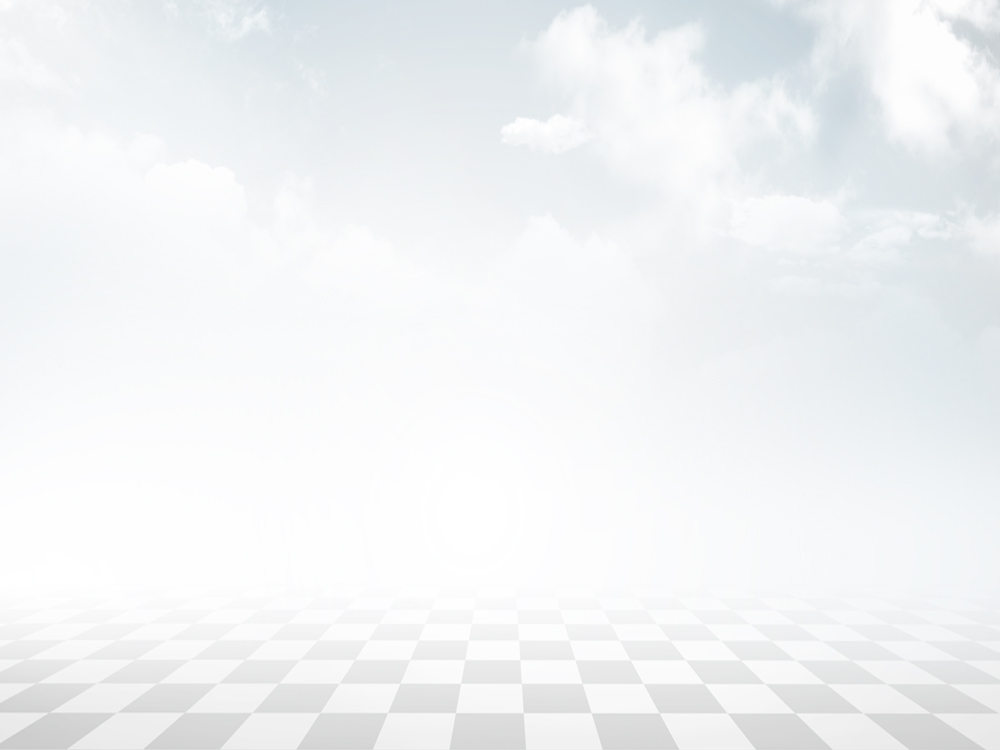 第2课
让美德照亮幸福人生
一、单项选择题。在每小题给出的四个选项中，只有一项是符合题目要求的。
1. 人们在社会交往和公共生活中应当遵循的行为准则是（	 ）。
A. 社会公德 		B. 职业道德 		C. 家庭美德 	  D. 个人品德
A
【解析】 本题考查社会公德的含义。社会公德是人们在社会交往和公共生活中应当遵循的行为准则。
2. 下列不属于社会公德主要内容的是（ 	      ）。
A. 文明礼貌 		B. 助人为乐 	  C. 遵纪守法 	    D. 尊老爱幼
D
【解析】 本题考查社会公德的主要内容。社会公德的主要内容是文明礼貌、助人为乐、爱护公物、保护环境、遵纪守法。D项“尊老爱幼”属于家庭美德的内容，不属于社会公德。
D
3. 下列关于社会公德的说法，正确的是（	 ）。
A. 网络空间道德建设不属于社会公德建设的内容
B. 社会公德仅仅涵盖人与人的关系
C. 社会公德不需要全体社会成员遵守
D. 社会公德是衡量社会文明程度的重要标志
【解析】 本题考查社会公德的相关知识。网络空间道德建设属于社会公德建设的内容，A项错误。社会公德涵盖了人与人、人与社会、人与自然之间的关系，B项错误。社会公德要求全体社会成员共同遵守，C项错误。社会公德是衡量社会文明程度的重要标志。
4. 深圳以崇德向善、成风化人的社会公德建设为经济社会发展注入源源不竭的动力，营造了和谐的发展环境，创造了“深圳奇迹”。这生动说明了社会公德建设能够（ 	）。
A. 保证经济建设的健康发展 			B. 促进公共生活和谐有序
C. 提升人民的幸福感和安全感 		D. 助力经济社会健康发展
D
【解析】 本题考查社会公德的作用。社会公德的作用表现在三个方面：社会公德促进公共生活和谐有序，社会公德助力经济社会健康发展，社会公德提升国家文明形象。材料主要是强调社会公德建设对深圳经济的发展，故D项更符合题意。
C
5. （	 ）是公民在家庭生活中应该遵守的行为准则，对塑造公民良好品德，促进家庭幸福与社会和谐有重要作用。
A. 社会公德 		B. 职业道德  	      C. 家庭美德 	      D. 个人品德
【解析】 本题考查家庭美德的含义。家庭美德是公民在家庭生活中应该遵守的行为准则，对塑造公民良好品德，促进家庭幸福与社会和谐有重要作用。
D
6. “老吾老，以及人之老；幼吾幼，以及人之幼”反映了（		 ）。
A. 邻里之间要互帮互助 	B. 要养成勤俭节约的好习惯
C. 夫妻之间要相互照顾 	D. 要在全社会弘扬尊老爱幼的传统美德
【解析】 本题考查尊老爱幼的知识。尊老爱幼要求我们树立孝敬父母、尊敬长辈、爱护幼小的责任意识。“老吾老，以及人之老；幼吾幼，以及人之幼”意思是说敬爱自己家的老人，也敬爱别的老人；呵护自己的孩子，也呵护别人的孩子。这句话正好体现尊老爱幼的传统美德。
7. 学生在学校里相互攀比，逼迫家长买各种名牌鞋子、新款手机等高价物品，让家长们苦不堪言。这种行为违背了家庭美德中（	 ）的理念。
A. 勤俭持家	 	B. 尊老爱幼 		C. 邻里互助 	     D. 夫妻和睦
A
【解析】 本题考查家庭美德的主要内容。家庭美德中的勤俭持家要求我们树立幸福源自劳动和奋斗的观念，体谅父母的辛苦操劳，树立合理的消费观念，拒绝奢华和浪费，养成勤俭节约、绿色低碳的生活方式。材料中学生为了攀比，不体谅父母，乱花钱买高价物品，违背了勤俭持家的理念。
8. （ 	）既是每个人安身立命的根本，也是衡量社会道德水准的重要指标。
A. 社会公德 		B. 家庭美德 		C. 个人品德 	    D. 传统美德
C
【解析】 本题考查个人品德的内涵。个人品德既是每个人安身立命的根本，也是衡量社会道德水准的重要指标。
B
9. “德不孤，必有邻”启示我们（		 ）。
A. 注意家庭美德对个人成长的作用 		
B. 在人际交往中加强个人品德建设
C. 不断加强学习，注意观察思考 
D. 注意举止文明、言谈得体
【解析】
【解析】 本题考查个人品德的作用。良好的个人品德是人际和谐的基础。在人际交往中，人们通常把个人品德作为交友的首要标准。自私自利、品德差的人，人们都不愿与其交往；具有善良、真诚等良好品德的人，更容易赢得尊重和信任，更容易建立良好的人际关系。“德不孤，必有邻”意思是说一个有高尚道德的人绝不会被孤立，一定会有人来与他做伴。这启示我们在人际交往中要加强个人品德建设，提高道德修养。
返  回
10. 党的十八大以来，全国涌现出一大批新时代的英雄模范。张富清枪林弹雨中九死一生，在贫困山区 60 多年坚守本色，不改初心，体现了个人品德中（        ）的精神。
A. 助人为乐 		B. 遵纪守法 	    C. 明礼遵规 	      D. 爱国奉献
D
【解析】本题考查个人品德的主要内容。张富清满腔报国热忱、无私奉献一生，用行动诠释了爱国奉献的精神。
二、判断题。请判断正误，正确的选“A”，错误的选“B”。
A
11. 社会公德有助于形成井然有序的公共环境和良好的社会秩序。（ 	）
A. 正确 			B. 错误
【解析】 略
12. 对熟悉的人应该讲社会公德，对不熟悉的人没必要。（	 ）
B
A. 正确 			B. 错误
【解析】本题考查社会公德的适用范围。社会公德要求全体社会成员共同遵守，是衡量社会文明程度的重要标志。对不熟悉的人也要讲社会公德。
B
13. 爱护公物既是公民的法定义务，也是社会公德最基本的要求。（ 	）
A. 正确 			B. 错误
【解析】本题考查社会公德的主要内容。遵纪守法，既是公民的法定义务，也是社会公德最基本的要求。
14. 家庭是人生的第一个课堂，父母是孩子的第一任老师。（ 	 ）
A
A. 正确 			B. 错误
【解析】 略。
15. 个人品德的提升重在实践，贵在坚持。（ 	 ）
A
A. 正确 			B. 错误
【解析】 略。
B
16. 社会环境决定着一个人在实际生活中和社会实践中的行为选择。（ 	 ）
A. 正确 			B. 错误
【解析】本题考查个人品德的作用。个人品德决定着一个人在实际生活和社会实践中的行为选择。
三、填空题。
文明
17. 社会公德提升国家 ______________ 形象。
18. ______________ 是家庭幸福美满的保障，是社会和谐的基石。
19. ______________ 是中华民族的传统美德，是社会发展的必然要求。要树立孝敬父母、尊敬长辈、爱护幼小的责任意识，保护老人、儿童的合法权益，促进家庭和顺美满。
20. ______________ 是一个人思想境界和道德品质的总和，集中体现了道德认知、道德情感、道德意志、道德信念和道德行为的内在统一。
家庭美德
尊老爱幼
个人品德
四、材料分析题。
21. 阅读材料，回答问题。
推动形成良好网络生态，抓好网络空间道德建设，是新时代公民道德建设的重要内容。我们要文明上网、遵德守法、文明互动、理性表达，远离不良网站，防止网络沉迷，自觉维护良好网络秩序，争做中国好网民。
2021 年 11 月 19 日，以“汇聚向上向善力量，携手建设网络文明”为主题的首届中国网络文明大会在北京开幕。大会发布了《共建网络文明行动倡议》，旨在坚持以人民为中心的发展思想，大力发展积极健康的网络文化，净化网络生态、滋养网络空间，满足亿万网民对美好生活的向往。
结合材料分析，《共建网络文明行动倡议》的发布体现了新时代公民道德建设中的哪项内容？为什么要开展这项活动？
《共建网络文明行动倡议》的发布体现了社会公德这项内容，是抓好网络空间道德建设的一项重要举措。网络空间属于社会公共生活的范畴，所以说网络空间道德建设体现的是公民道德建设中的社会公德。社会公德促进公共生活和谐有序。社会公德有助于形成井然有序的公共环境和良好的社会秩序，增进人与人之间的信任，形成团结互助的人际关系，不断提升人们的获得感、幸福感、安全感。《共建网络文明行动倡议》的发布，倡导我们文明上网、遵德守法、文明互动、理性表达，远离不良网站，防止网络沉迷，自觉维护良好网络秩序，争做中国好网民，有利于形成良好的网络生态环境，满足亿万网民对美好生活的向往，提升网民上网的幸福感、安全感。
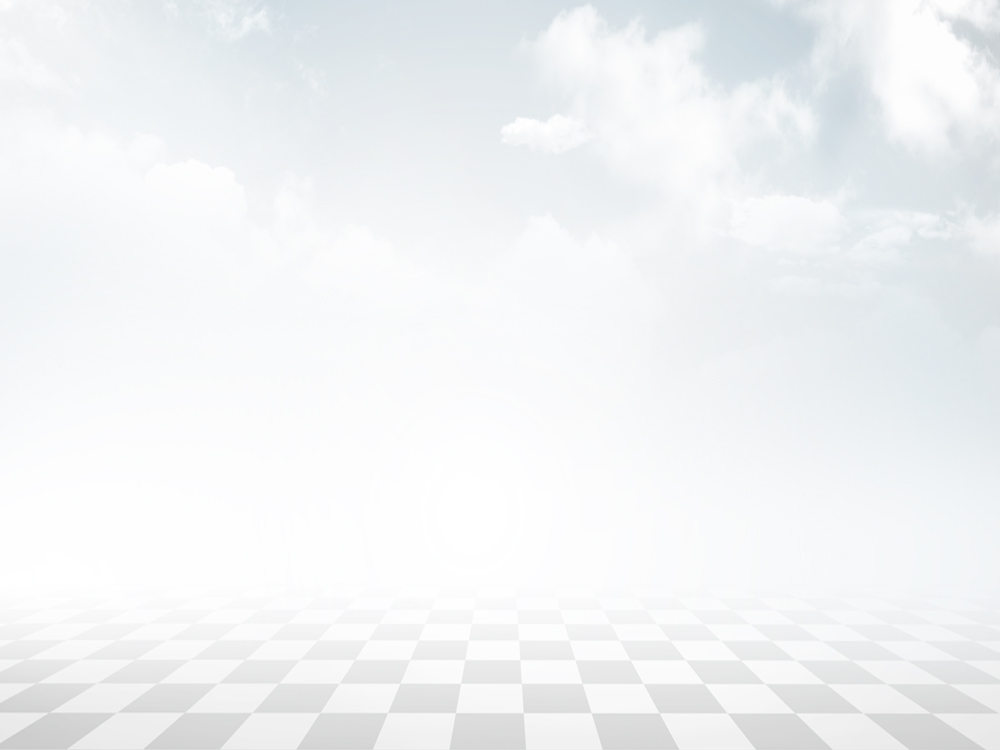 第一单元测试卷
一、单项选择题。在每小题给出的四个选项中，只有一项是符合题目要求的。
1. 关于法律与道德，下列说法中正确的是（ 	  ）。
A. 在法律健全完善的社会里，不需要道德
B. 在人类历史上，法律与道德同时产生
C. 在一定条件下，法律与道德相互作用，相互转化
D. 法律与道德都能规范社会规范、调节社会关系、维护社会秩序
D
【解析】
【解析】 本题考查法律与道德的关系。法律与道德既有区别，又有联系。道德与法律作为两种基本的社会规则，以不同方式规范人类社会的交往行为。道德与法律又有共同性，都能够规范社会行为、调节社会关系、维护社会秩序，故D项正确。在法律健全完善的社会里，仍然需要道德，A项错误。在人类历史上，法律与道德不是同时产生的，法律的产生时间晚于道德，B项错误。法律与道德不能相互转化，C项错误。
返  回
A
2. 下列不属于道德特点的是（ 	     ）。
A. 道德的内容在各个时代都是相同的
B. 在阶级社会里，不同的阶级有不同的道德观
C. 道德为人类社会所特有，遍及生活的各个角落
D. 道德有不同的层次
【解析】 本题考查道德的特点。道德具有广泛性，道德为人类社会所特有，遍及公共生活、职业生活、家庭生活、个人生活的各个角落。道德具有阶级性，在阶级社会，不同的阶级有不同的道德观。道德具有时代性，不同的时代有不同的道德要求。道德具有层次性，道德有不同的层次。
3. “只要中华民族一代接一代追求美好崇高的道德境界，我们的民族就永远充满希望。”这反映了（	 ）。
A. 道德的作用 	      	B. 道德的影响 	  
C. 追求美好生活 	      	D. 道德与民族的关系
A
【解析】 本题考查道德的作用。道德是衡量一个国家或民族的发展水平和文明程度的重要标尺，对国家治理和社会发展具有重要意义。这句话反映了道德在国家或民族发展中所起的重要作用。
4. 以下对中华传统美德与传统道德的关系，理解正确的是（ 	）。
A. 中华传统美德是传统道德的精华部分，是中华民族的内在精神动力
B. 传统道德包含于中华传统美德中，但不等于中华传统美德
C. 传统道德是中华文化的精髓，是中华民族的根，也是每一个中国人的根
D. 中华传统美德包含了更多的社会规范和行为准则，既有精华，也有糟粕
A
【解析】 本题考查中华传统美德与传统道德的关系。中华传统美德是传统道德的精华部分，是中华文化的精髓，B项有误，应该是“中华传统美德包含于传统道德中”。C项有误，应该是“中华传统美德是中华文化的精髓，是中华民族的根，也是每一个中国人的根”。D项有误，应该是“传统道德包含了更多的社会规范和行为准则，既有精华，也有糟粕”。A项正确。
D
5. 社会主义道德建设以（ 	）为指导。
A. 社会主义 		B. 个人主义 	C. 为人民服务 		D. 马克思主义
【解析】 本题考查坚持道德建设的社会主义方向。社会主义道德建设以马克思主义为指导。
6. 我们立党立国、兴党兴国的根本指导思想是（	        ）。
A. 马克思主义 	B. 经验主义 	 C. 英雄主义 	  D. 爱国主义
A
【解析】 本题考查坚持道德建设的社会主义方向。马克思主义是我们立党立国、兴党兴国的根本指导思想。
7. 社会主义道德的本质要求是（ 	）。
A. 集体主义 	           B. 个人主义 	   C. 为人民服务 	D. 爱国主义
C
【解析】 本题考查坚持道德建设的社会主义方向。社会主义道德建设以为人民服务为核心。以为人民服务为核心，是社会主义道德的本质要求，是社会主义道德区别和优越于其他社会形态道德的显著标志。
8. 下列不属于“五爱”基本要求的是（ 	 ）。
A. 爱祖国		 B. 爱人民 	C. 爱劳动 	D. 爱自己
D
【解析】 本题考查坚持道德建设的社会主义方向。社会主义道德建设以爱祖国、爱人民、爱劳动、爱科学、爱社会主义为基本要求。
9. 社会主义核心价值观对公民层面的价值要求是（	 ）。
A. 富强、民主、文明、和谐 		B. 自由、平等、公正、法治
C. 爱国、敬业、诚信、友善 		D. 遵纪、守法、明礼、诚信
C
【解析】 本题考查社会主义核心价值观的基本内容。我们倡导富强、民主、文明、和谐，自由、平等、公正、法治，爱国、敬业、诚信、友善的社会主义核心价值观。公民层面的价值要求是爱国、敬业、诚信、友善。
A
10. （ 	     ）是衡量社会文明程度的重要标志。
A. 社会公德 		B. 职业道德 	   C. 家庭美德 		D. 个人品德
【解析】本题考查社会公德的含义。社会公德要求全体社会成员共同遵守，是衡量社会文明程度的重要标志。
11. 下列行为中不符合社会公德要求的是（	 ）。
A. 不随地吐痰，不乱扔垃圾 			B. 遵守交通规则
C. 公共场合大声喧哗 			D. 爱护公园的花花草草
C
【解析】 本题考查社会公德的基本内容。社会公德的基本要求是文明礼貌、助人为乐、爱护公物、保护环境、遵纪守法。
12. 社会公德的特点是（		 ）。
A. 范围的广泛性 			B. 专业性 
C. 具体行为的细微性 		D. 行为外在的礼仪性
A
【解析】本题考查社会公德的特点。社会公德要求全体社会成员共同遵守，因此具有范围的广泛性，只有A项符合题意，B、C、D项都不是社会公德的特点，故不能选。
13. 中华民族有着深深的家庭情结，注重家庭，注重家教，注重家风，注重发扬家庭美德。下列不属于家庭美德基本内容的是（ 	）。
A. 勤俭持家 		B. 尊老爱幼 	C. 与人为善 	D. 夫妻和睦
C
【解析】本题考查家庭美德的主要内容。我们自觉践行以尊老爱幼、男女平等、夫妻和睦、勤俭持家、邻里互助为主要内容的家庭美德。“与人为善”不属于家庭美德的基本内容。
14. 一个人在成长过程中有没有受到良好家风的熏陶，是完全不一样的。有什么样的家风，往往就有什么样的价值观、财富观。对于不少人，家风甚至影响和决定了他们的一生。下列家风有利于我们健康成长的有（	 ）。
①尊重劳动，勤俭持家	 ②只重学习，崇尚知识
③男尊女卑，尊老爱幼	 ④信守诺言，诚实守信
A. ①② 		B. ③④ 	C. ②③ 		D. ①④
D
【解析】本题考查家庭美德。良好的家风有利于弘扬家庭美德，对子女的健康成长非常重要。尊重劳动，勤俭持家，信守承诺，诚实守信都是良好的家风，有利于培养孩子正确的人生观、价值观。“只重学习，崇尚知识”“男尊女卑”皆是错误的引导，不利于孩子健康成长。
15. “有才无德会坏事，有德无才会误事，有德有才方能干成事。”这说明了（         ）。
A. 注意家庭美德对个人成长的作用 		B. 个人品德影响人生发展方向
C. 不断加强学习，提升自身的文化素质 	D. 个人品德影响人际交往
B
【解析】本题考查个人品德的作用。“有才无德会坏事，有德无才会误事，有德有才方能干成事”强调了个人品德对人生发展的影响。个人品德决定着一个人在实际生活和社会实践中的行为选择，也为个人整体素质的培养、锻炼和完善，规划目标、指明方向。
16. “时代楷模”万步炎始终牢记共产党人的初心和使命，秉持科技报国信念，三十多年如一日扎根海洋资源勘探技术研究，为我国海洋矿产勘探技术作出了开创性贡献。他的感人事迹集中体现了个人品德要求中（	      ）的精神。
A. 诚信友善 		B. 勤劳善良   	  C. 爱国奉献 	     D. 自强不息
C
【解析】本题考查个人品德的主要内容。万步炎满腔报国热忱、无私奉献一生，用行动诠释了爱国奉献的精神。
二、判断题。请判断正误，正确的选“A”，错误的选“B”。
17. 法律有效实施有赖于道德支持，道德践行也离不开法律约束。（	 ）
A
A. 正确 			B. 错误
【解析】 略。
18. 勤俭持家，是家庭兴旺和社会富足的保证。（ 	）
A
A. 正确 			B. 错误
【解析】略。
19. 道德是由人们的思想觉悟水平决定，不同的时代可以有相同的道德要求。（          ）
B
A. 正确 			B. 错误
【解析】本题考查道德的特点。道德具有时代性。道德作为反映社会经济关系的特殊社会意识形态，是由社会经济关系决定的，不同的时代有不同的道德要求，而不是相同的。
B
20. 传统道德是中华文化的精髓，是道德建设的不竭动力。（	 ）
A. 正确 			B. 错误
【解析】本题考查中华传统美德。中华传统美德是中华文化的精髓，是道德建设的不竭源泉，而不是传统道德。
21. 只有以马克思主义道德观、社会主义道德观引领社会文明进步，倡导共产主义道德，才能始终保持公民道德建设的社会主义方向。（	 ）
A
A. 正确 			B. 错误
【解析】略。
22. 在社会主义社会，公民是国家的主人，每个人都是服务的对象，又都为他人服务，全体公民通过社会分工和相互服务来实现共同利益。（         ）
B
A. 正确 			B. 错误
【解析】本题考查人民与公民的区别。人民是政治概念，公民是法律概念。在社会主义社会，人民是国家的主人，每个人都是服务的对象，又都为他人服务，全体人民通过社会分工和相互服务来实现共同利益。
23. 加强新时代公民道德建设，是推进中国特色社会主义事业的一项基础性、战略性工程。（          ）
A
A. 正确 			B. 错误
【解析】略。
B
24. 社会公德不要求全体社会成员共同遵守。（ 	       ）
A. 正确 			B. 错误
【解析】本题考查社会公德。社会公德要求全体社会成员共同遵守，是衡量社会文明程度的重要标志。
25. 保护环境，是对人类生存发展的共同利益和长远利益的维护，是功在当代、利在千秋的事业。（ 	     ）
A
A. 正确 			B. 错误
【解析】略。
26. 社会公德、职业道德、家庭美德等社会道德规范，只有内化为公民的个人品德，外化为自觉的道德行为，社会道德水平才能提高。（ 	       ）
A
A. 正确 			B. 错误
【解析】略。
27. 我们自觉践行以尊老爱幼、文明礼貌、夫妻和睦、勤俭持家、邻里互助为主要内容的家庭美德。（ 	）
B
A. 正确 			B. 错误
【解析】本题考查家庭美德的主要内容。尊老爱幼、男女平等、夫妻和睦、勤俭持家、邻里互助是家庭美德的主要内容，不包括“文明礼貌”。
28. 社会公德既是每个人安身立命的根本，也是衡量社会道德水准的重要指标。（       ）
B
A. 正确 			B. 错误
【解析】本题考查个人品德的重要性。个人品德既是每个人安身立命的根本，也是衡量社会道德水准的重要指标，而不是社会公德。
三、填空题。
法律
29. 法律是成文的道德，道德是内心的 ______________。
30. ______________ 是衡量个人素质水平的重要标尺，对每个人的人生发展和成长成才具有重要意义。
31. 加强新时代公民道德建设，要把社会公德、职业道德、家庭美德、______________ 作为着力点。
32. ______________ 是人们在社会交往和公共生活中应当遵循的行为准则。
33. ______________ 是塑造公民良好品德的起点。
34. 社会公德的主要内容包括文明礼貌、助人为乐、爱护公物、______________、遵纪守法。
道德
个人品德
社会公德
家庭美德
保护环境
四、材料分析题。
35. 阅读材料，回答问题。
“德”在甲骨文中，左边是“彳”，是表示行动的符号；右边是眼睛之上加一条竖线，表示目光直视之意。因此，“德”表示人要遵循规律，走正道，不要误入歧途。这正是道德的“德”最初的含义，反映出古人遵照正确原则行事的道德观念。
结合“德”的本义和所学知识，“国无德不兴，人无德不立”这说明了什么道理？
【解析】
“国无德不兴，人无德不立”意思是说国家无厚德就不可能兴旺发达，人没有好的德行就不能立足于天地。这句话说明了道德对国家和个人的影响与作用。
“国无德不兴”说明道德是衡量一个国家或民族的发展水平和文明程度的重要标尺，对国家治理和社会发展具有重要意义。道德作为一种国家治理手段，可以规范人们行为，调节人际关系，维护社会秩序，促进社会和谐；道德作为一种精神力量，可以为经济社会的发展提供重要的精神支撑，是实现中华民族伟大复兴的强大精神动力。
“人无德不立”说明道德是衡量个人素质水平的重要标尺，对每个人的人生发展和成长成才具有重要意义。高尚的道德能够帮助人们建立良好人际关系，培养坚强的意志品质，提高精神境界，促进自我完善和全面发展。
返  回
36. 阅读材料，回答问题。
家训影响深远，对个人成长起着教化作用。诸葛亮的《诫子书》和颜之推的《颜氏家训》等，都是在倡导一种家风。
《民法典》规定，家庭应当树立优良家风，弘扬家庭美德，重视家庭文明建设。夫妻应当互相忠实，互相尊重，互相关爱；家庭成员应当敬老爱幼，互相帮助，维护平等、和睦、文明的婚姻家庭关系。
结合材料和所学知识，谈一谈家训家风对弘扬家庭美德、促进家庭幸福与社会和谐稳定的作用。
【解析】
第一，家训家风是代代相传的精神滋养，包含着家庭独有的道德标准与行为规范，对每个人的成长有着教化作用。每个家庭都应当树立优良家风，弘扬家庭美德，重视家庭文明建设。
第二，家庭美德是塑造公民良好品德的起点。家庭是人生的第一个课堂，父母是孩子的第一任老师。每个家庭应注重言传身教，把美好的道德观念传递给孩子，引导他们从小就培养做人的气节，扣好人生的第一粒扣子，迈好人生的第一个台阶。
第三，家庭美德是家庭幸福美满的保障，是社会和谐的基石。家庭不只是人们身体的住处，更是人们心灵的归宿。家庭美德为人们处理好家庭关系提供了价值标准，有助于促进家庭和睦美满。家庭的前途命运同国家和民族的前途命运紧密相连，建设好自己的“小家”，服务好“大家”，使千千万万个家庭成为国家发展、民族进步、社会和谐的重要基点。
返  回